Schools of Operational Thought on Space
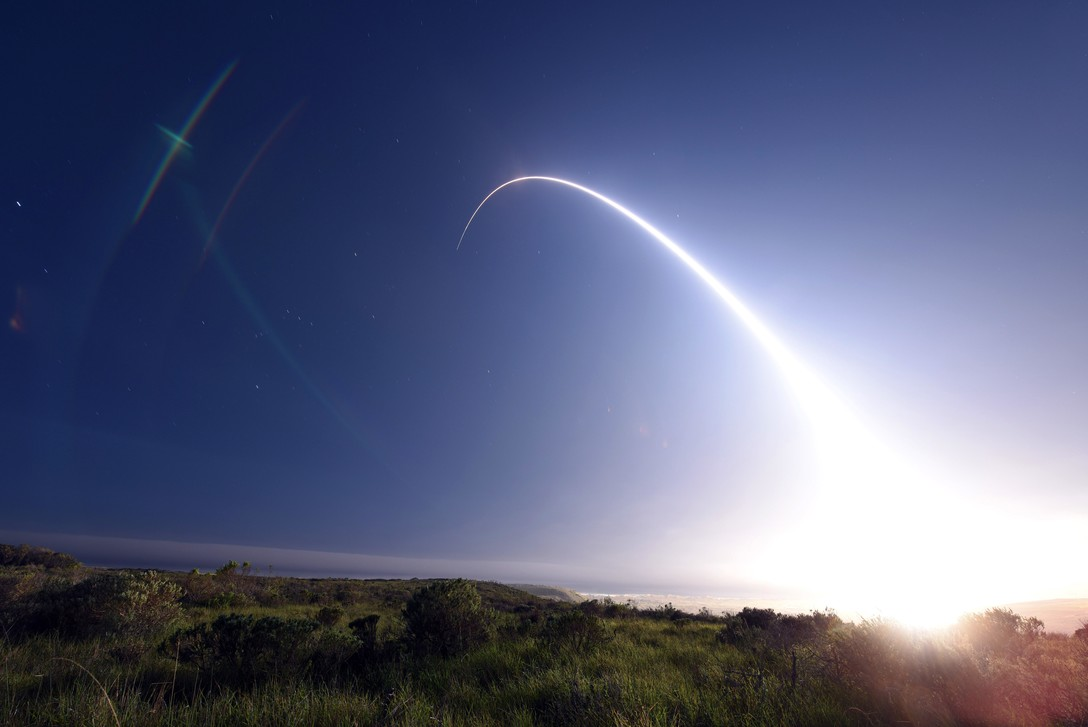 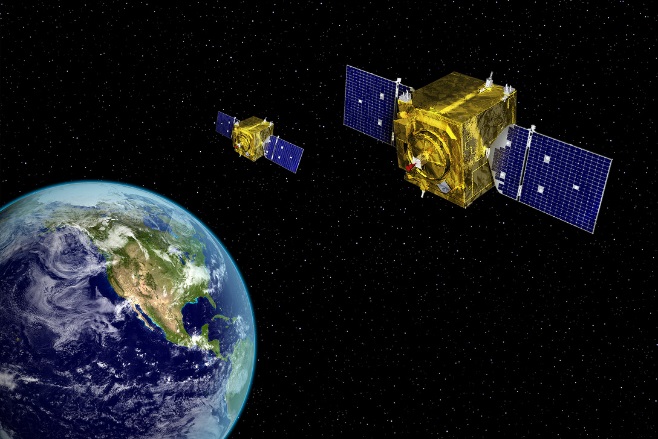 Space Control First
Enable Global Missile War
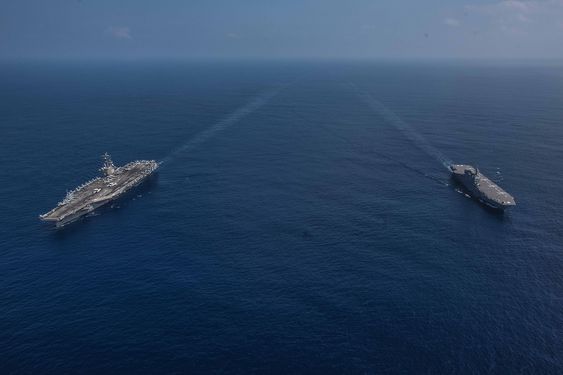 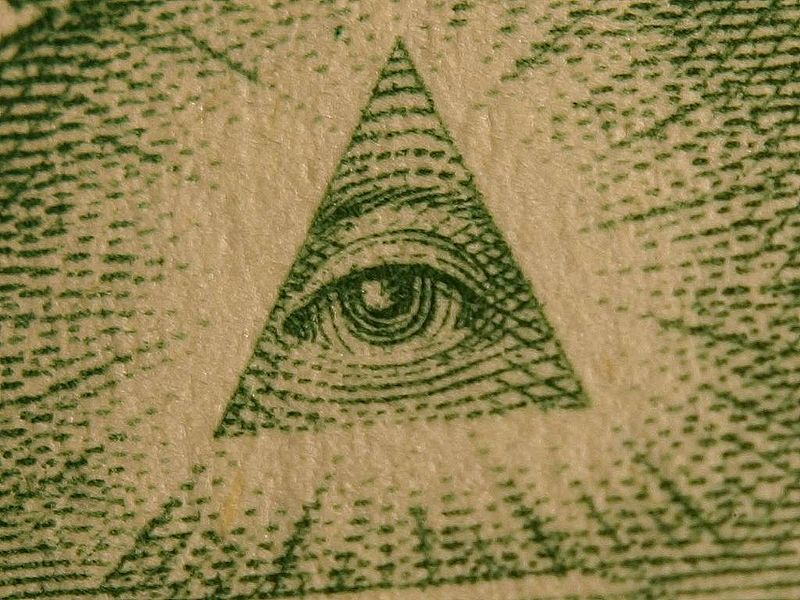 Keep the Plumbing Running
Frictionless Intelligence
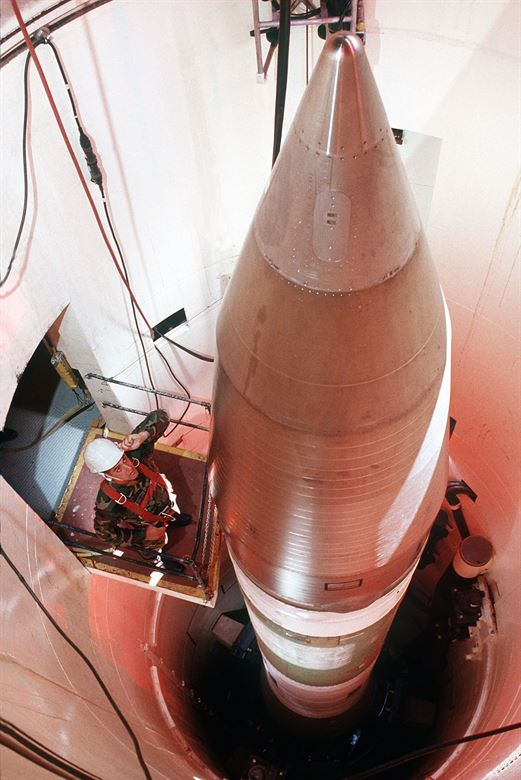 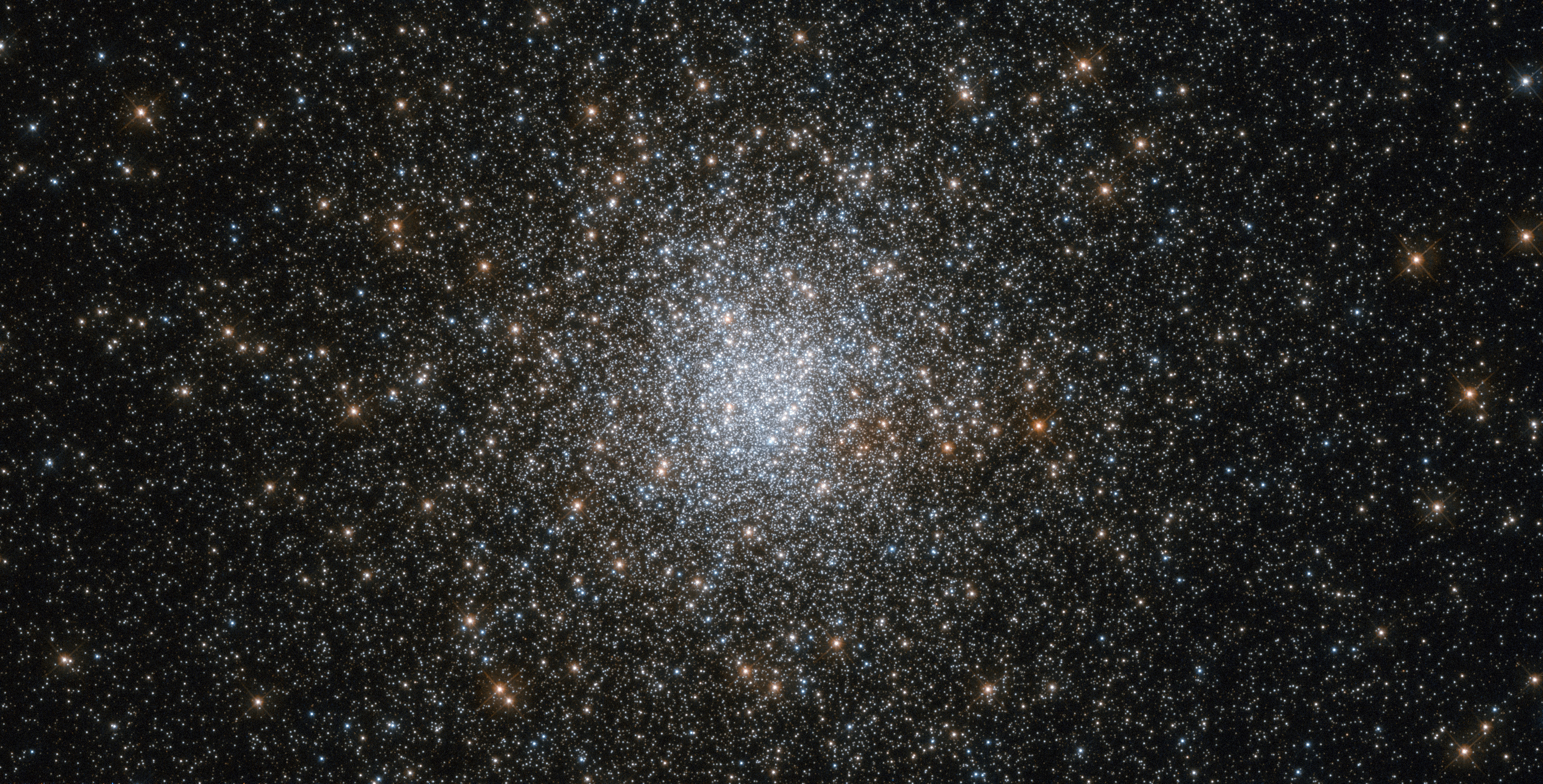 Galactic Battle Fleet
Nukes Matter Most
Differing assumptions about the future of war and how to respond
Approved for public release. OTR 2019-00865.
[Speaker Notes: SCF: Artist Rendering, VIRIN: 150415-F-AS483-001.JPG https://www.afspc.af.mil/News/Photos/igphoto/2001040892/
EGMR: Photo by: Adam Hartman |  VIRIN: 160225-F-DD985-005.JPG https://dod.defense.gov/Photos/Photo-Gallery/igphoto/2001809039/
KPR: Photo Source: U.S. Navy photo by Mass Communication Specialist 2nd Class Kaila V. Peters), 181009-N-PJ626-0001, https://navylive.dodlive.mil/2018/10/10/your-navy-operating-forward-iceland-england-singapore/181009-n-pj626-0001/
FI: Photo source: https://de.wikipedia.org/wiki/Datei:All_seeing_eye.jpg
NMM: A maintainer looks over a Minuteman III in a silo about 60 miles from Grand Forks AFB, N.D., in 1989. (U.S. Air Force photo https://www.nationalmuseum.af.mil/Visit/Museum-Exhibits/Fact-Sheets/Display/Article/196676/boeing-lgm-30g-minuteman-iii/
GBF: ESA (European Space Agency)/Hubble & NASA https://www.nasa.gov/image-feature/goddard/2018/hubble-captures-cluster-of-aging-stars]